Жаңа оқу жылының басталуымен құттықтаймыз!!!
Студенттерге арналған нұсқаулықАИС PLATONUS
Оқу порталы:
https://plt.keu.kz
Жүйеге кіру
Басты бет
Оқу аудиториясы
Пән туралы ақпарат
Білім алушының журналы
Жеке оқу жоспары
Пәндерді қосу
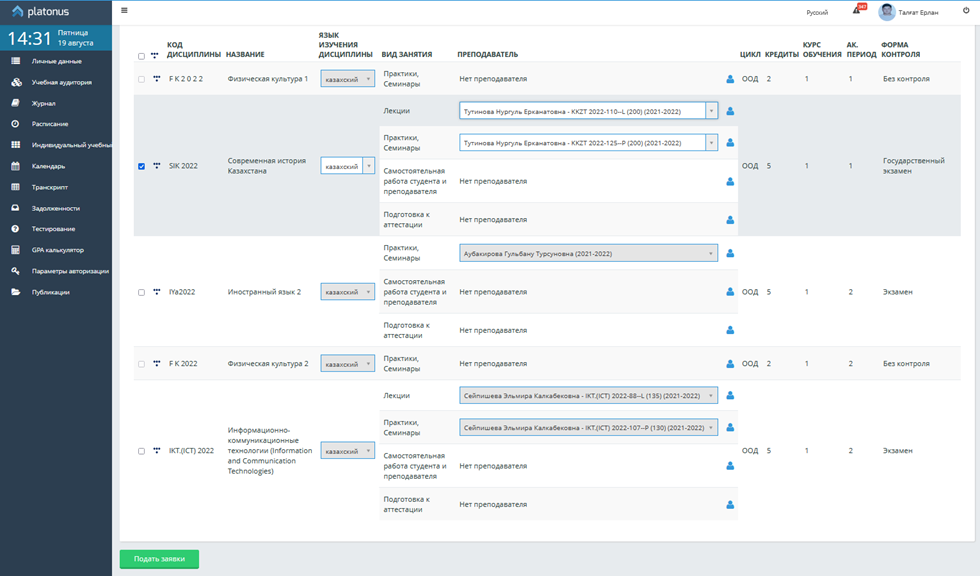 Транскрипт
Тестілеу
Оқу процесінің сұрақтары бойынша Білім алушылармен жұмыс жөніндегі ДЕПаРТАМЕНТіне хабарласуға болады:телефон нөмері: 8(7212)44-16-34 ішкі 6559 312 кабинет
Спасибо за внимание!!!